NBA「林來瘋」
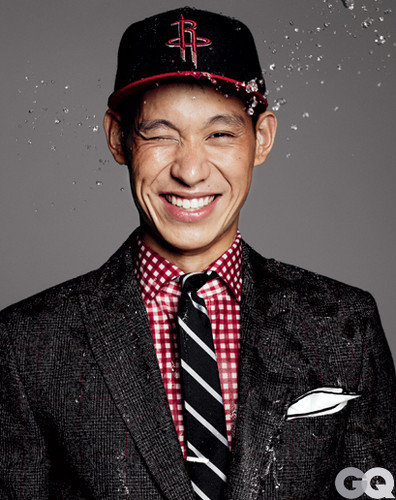 組員:郭睿液.林佶廷               指導老師:陳孟修
個案內容介紹
林書豪帶領尼克隊改寫歷史，也為ＮＢＡ帶來新氣象。有人估計，今、明兩年「林書豪熱」可能創造多達一億五千萬美元的經濟效益，光是ＮＢＡ就可進帳四千萬至八千萬美元。尼克隊主場平均票價已經水漲船高，平均票價比先前暴漲六五％
個案內容介紹
尼克隊母公司麥迪遜廣場花園(ＭＳＧ)的股價，從三日林書豪登場以來，已經大幅攀升。相關企業也將雨露均霑。例如Google不到一周內，旗下YouTube網站林書豪相關影片點閱率已暴增數百萬次，連帶也提升其搜尋引擎的曝光率。尚包括運動頻道ＥＳＰＮ母公司迪士尼和娛樂經紀Live Nation、球鞋大廠耐吉等。ＮＢＡ商店網站統計，二月四日以來，林書豪的17號球衣和Ｔ恤已坐穩銷售冠軍。
個案內容介紹
林書豪簽署了一項為期三年，2510 萬美元的合約。當紐約尼克隊拒絕回價後，麥迪遜廣場花園的股價暴跌，反應出不僅是失去一名傑出球員，更失去了其背後龐大的商機。在正規球季全聯盟授權球衣的銷售中，林書豪的 17 號球衣排名第二。但自那時以來，股價已跌深反彈。
能帶來效益不是沒有原因
精彩影片





https://www.youtube.com/watch?v=d0yBeLM8af8
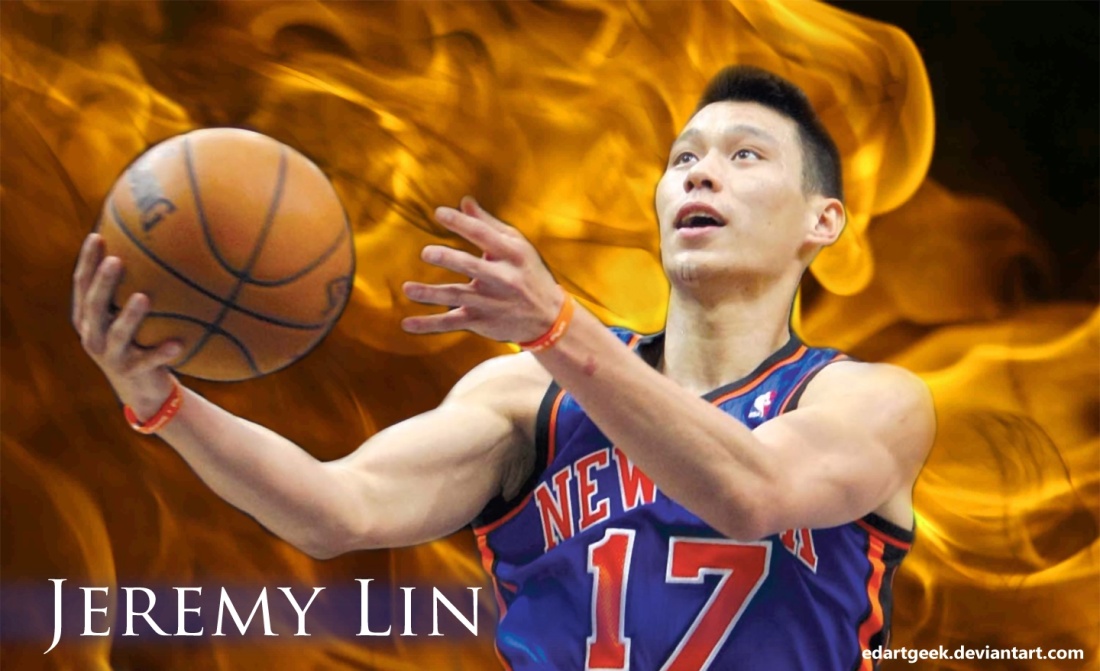 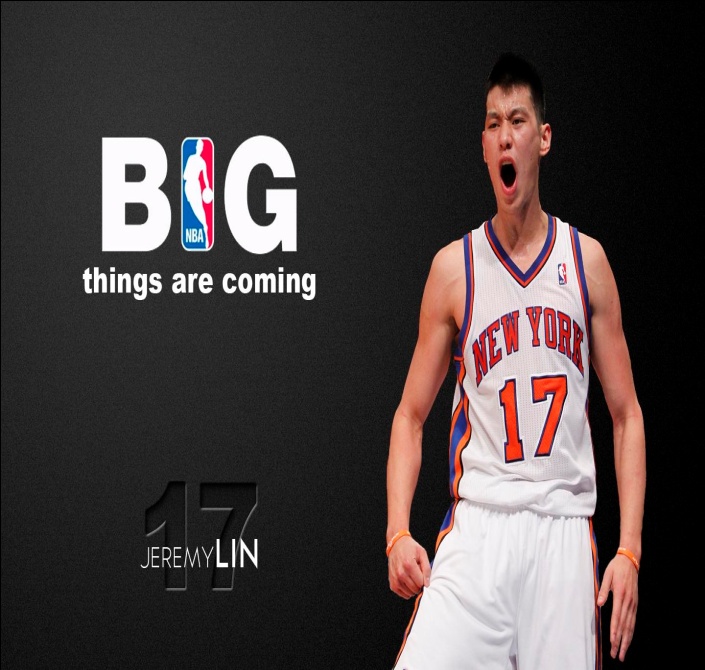 個案心得(影響層面)
員工
        帶來知名度與球隊的勝利
股東
         股價跌與升
消費者
          球員的知名度促進消費者購買意願
競爭者
          其他球隊的後衛群與本身球隊的後衛
          一有比林書豪出色的球員，林書豪就會被取代
         或者是貝交易出去
供應商
         球衣等周邊商品一造成熱潮，供應商會提升營業成長
個案心得(影響層面)
協力廠商
    瑪吉斯輪胎表示將成為林書豪所屬的休士頓火箭隊贊助廠商。
社會大眾
    由於林書豪掀起的風潮，帶動社會大眾掀起一股林來瘋，影響林書豪週邊商品業績成長。
政府機關
     林來瘋不僅席捲全台的球迷，甚至都出現了林書豪條款，而所謂的林書豪條款指得是，企業延攬外籍白領赴台工作，需有兩年工作經驗，且起薪要達3萬7619元。此規定讓企業無法延攬外籍優秀畢業生赴台工作。
結論與建議
林書豪帶來的效益不只是經濟上，還有精神上面的支持與動力，他給了國內籃球人與華裔的希望，告訴那些歧視黃種人的外國人雖然天生性的體能比不過外國人，但靠著後天努力任何人也能在NBA上立足，也使更多人懂得籃球支持籃球接觸籃球運動
在谷底時別放棄自己，成功時，要感謝上天與眾人的幫忙！
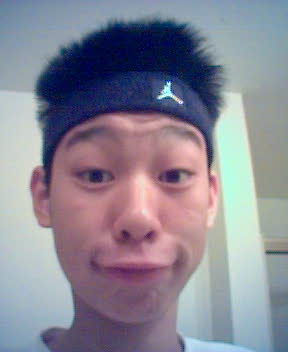 END